Carson Boren
PJ, Trenton, Daniel
Contribution to Founding of Seattle
A main member of the Denny Party, which is credited with founding Seattle after landing at Alki Point in 1851
Tried to maintain peace between the Indians, who “apparently trusted him” and the non Indian populations as an officer
Was the first King County Sheriff
“A plaque on the side of the Hoge Building at that site reads: ‘Carson D. Boren built here the first cabin home of white men in the city of Seattle in April, 1852.’”
Carson’s History
Born in 1824 in Tennessee
According to HistoryLink.org, “Although little is known about him, shards of evidence and the comments of his contemporaries help describe Carson Boren's role in the founding of Seattle.”
“Like other members of the Denny Party, he arrived in the Pacific Northwest from the farming country of the Midwest.“
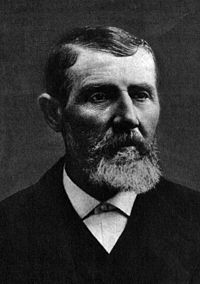 Carson Boren-Recluse
Carson Boren was unhappy at home so he sold his land in Seattle and moved into the forest to hunt.
Checking the Bay
Carson Boren, along with Bell and Arthur and David Denny, canoed into the Elliott Bay to check the depth. They found it was deep enough to be a Harbor so they decided to establish Seattle there.
https://www.geni.com/people/Carson-Boren/6000000017497635495
http://www.historylink.org/File/1936
Founders ProjectElizabeth “Lizzie” Ordway
Tal, Makena, Leila, Parinita
Arrival in PNW
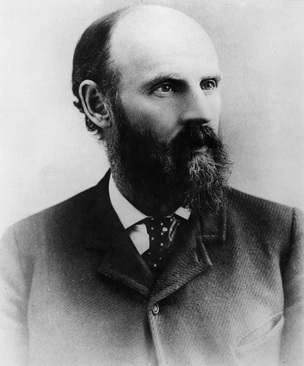 Arrived in Seattle in the company of Asa Mercer (new president of UW) and the “Mercer Girls” → 11 women 
All the Mercer Girls married except for Lizzie
She refused to 
Instead she preferred to “carry education to young Puget Sounders” 
Lizzie Ordway became Washington’s first “career woman”
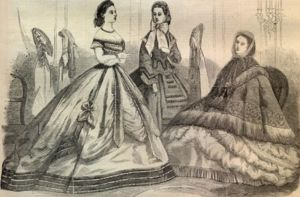 Her Work
First school → in Coupeville, taught for a few months in 1864.
Two years later she took charge of the Port Madison School
Port Madison was a county seat and rivaled Seattle commercially → the vast lumber operations centered there in the Meigs Mill.
Schools in mill towns →  considered difficult, in recognition of her accomplishments at Port Madison, Ordway was invited to open a two-story Central School at Third and Marion in Seattle.
large number of children came → younger ones were turned away until a there was more available room 
Went back to Kitsap County when Port Gamble's school got out of hand
'I was sent for to take charge of the school, but hesitated to do so because its reputation had been that of a school hard to manage.  I need not say that I have been agreeably disappointed.  The pupils seem to come readily under discipline and I hope to have succeeded in arousing ambition in them to redeem themselves and to feel a love for and an interest in their studies.'
Her Work
In 1875 →  returned to Kitsap County and taught another "hard" mill-town school at Port Blakely (5 years)
In 1881 →  ran for county superintendent of Kitsap County (Republican ticket ) → elected and re-elected for the next eight years.
kept detailed records of her official activities, (the first KC school superintendent to do so, although the school had existed since the establishment of the county (1857)
The only Kitsap County superintendent in her time who took enough professional interest in the office to make any reports.  
The Ordway records (in longhand) still on file in Kitsap County Courthouse at Port Orchard.
Her Work
In 1889 → completed her work as county superintendent, but continued to act on the County Education Board (examines/certifies teachers) 
1890 she conducted the first county institute in Kitsap County.  Held in Port Madison, lasted a week and 20 teachers attended.
Ordway saw Kitsap County schools grow from three districts to 20.  
She guided the educational destiny of the county through its “pioneering stage” and saw some of her first pupils grow up to teach.
1891 → moved to Seattle and assisted in the preparation of the state's educational exhibit at the Chicago Fair of 1893 (her last major work).
She died in Seattle (suddenly) in 1897 and is buried there.
Relevance Today
Dedicated her life to the education of young people 
was a significant figure in the development of public education in the local area.  
Education in WA state would be vastly different today without her influence 
Schools have been named after her
“Ordway Elementary School” in late 1978
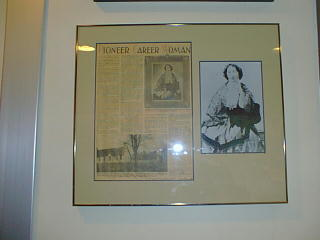 Sources
http://www.bisd303.org/domain/939
http://www.seattlemercergirls.com/our-chapter-history.html
http://crosscut.com/2015/02/5-influential-teachers-seattle-history/
http://twosistersinseattle.blogspot.com/2015/03/here-come-mercer-girls.html
The Mercer Family
Aimee, Marine, Marie
The trip
Twenty wagons leave Princeton carrying settlers
Wagons had to be dismantled and loaded on the rapids of Columbia river
Thomas Mercer (1813-1898)
Was part of the first convoy to the Puget Sound
Elected captain of the wagon heading to Oregon in 1852
Was travelling with his wife and four daughters 
Buried his wife in Oregon along the way
Part of the Anti-Slavery Activists
Elected probate judge of King County
Asa Mercer
Member of the Washington state senate.
Founded University of Washington
Brought the Mercer Girls (to balance gender ratio)
He worked as a publicist
Mercer Girls: Brought over by Asa Mercer
Mercer Girls
 13 young women and two men paid for the trip ($250 each, $3,897.79 in today’s money)
Got held up in panama for a week
Missed monthly barge from San Fran to Seattle
Hitched a ride on a lumber bark (sailing ship) up to the Puget Sound
Only two girls did not marry
One died unexpectedly
One (oldest) became a teacher
Mercer Belles
This time charged the would be husbands $500 ($8,320.59 in today’s money)
Second trip to the east for women
Was hoping for over 700 women
Arrived with 34
Asa Mercer ended up marrying Anna Stephens (one of the passengers)
Works Cited
http://www.seattlepi.com/local/article/Seattle-at-150-Mercer-brothers-imprinted-family-1068156.php
http://www.seattlemercergirls.com/our-chapter-history.html
http://www.historylink.org/File/1125
https://www.accessgenealogy.com/washington/biography-of-thomas-mercer.htm
https://www.tshaonline.org/handbook/online/articles/fme22
Henry Yesler
Ben, Jei’Karei
Background
1810-1892
Wasnt interested in politics at first. 
Participated in nearly every civic event and undertaking and held several public offices.
son, George 
7th and 15th mayor of Seattle
he created the skidded road by the water front, which is like the ghetto area, where the poor people lived.
He had the first steam-powered sawmill on Puget Sound up and running within months, and for several years he employed almost every male settler in Seattle and a considerable number of Native Americans (Duwamish tribe).
In 1854, He also build the first city’s water system, but people complained about the water quality.
Related Events
By the end of 1856 only about 50 Indians still lived in Seattle, most are in shacks built near the shore with lumber Yesler donated, and many still employed at this mill.
Effects
had the first steam powered sawmill in Puget Sound. 
it was early Seattle's only industry. 
Gave many people jobs.
Works Cited
Caldbick, By John. "HistoryLink.org." Yesler, Henry L. (1810?-1892) -. N.p., n.d. Web. 31 Oct. 2016.
Collins Family
Henna, Hugo, Laura
The Collins Party
Luther M. Collins, about 37   (1860) - MAIN PERSON
Diana (Borst) Collins, about 36
Lucinda Collins, 13 or 14
Stephen Collins, about 7
Jacob Maple (or Mapel), about 53
Samuel A. Maple, about 23
Henry Van Asselt, about 34
King County
the Collins party (Along with Henry Van Asselt, and Jacob Maple)  settled their first Donation Land Claims in King County
September 16th,  1851
They choose the rich Duwamish river bottomland
Later become Georgetown
King County
Luther Collins served as one of King County's original Commissioners
but the Georgetown community itself was overshadowed by the rapid development of Seattle proper
It was annexed by its larger northern neighbor (SEATTLE) in 1910
Bibliography
Crowley, By Walt. "HistoryLink.org." Seattle. History Link, 31 Aug. 1988. Web. 28 Oct. 2016.
http://www.historylink.org/File/303 
Lange, By Greg. "HistoryLink.org." Collins, Van Asselt, and Maple (or Mapel) Select First Donation Land Claims in King County on September 16, 1851. -. History Link, 10 Mar. 2000. Web. 28 Oct. 2016.
http://www.historylink.org/File/1750 
Lange, By Greg. "HistoryLink.org." Seattle and King County's First Non-Indian Settlers -. History Link, 15 Oct. 2000. Web. 01 Nov. 2016.
http://www.historyink.org/File/1660
Arthur A. Denny
Ryan, Daya, Alex
Arthur Denny
Arthur Denny is considered the leader of the party of
immigrants that first landed at Alki beach in 1851,
(Denny party) then founded the city of Seattle in 1852
Born on June 20, 1822
Died on January 9, 1899
Born near Salem, Denny, started school at a young age where he had to take care of his sick mother, learn carpentry, and study to be a civil engineer.
He is acknowledged as the leader of the Denny Party, and was Seattle’s wealthiest citizen. Denny was 9 term member of territorial legislature. And formally had a landmark named after him (Denny Hill).
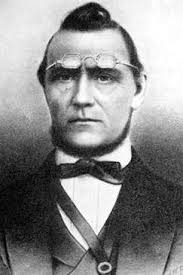 Doc Maynard
Fernand Rios
Doc Maynard ( Dr. David Swinson Maynard, M.D) Was one of Seattle’s founders. Doc was born in Castleton, Vermont in 1808. He entered Medical School at the age of 17 (hence the title of Dr.)  He was a very nice man and lesser of a scumbag than his other founder counterparts. Doc Maynard sadly died at the ripe age of 65 in Seattle.
A historian by the name of Bill Speidel anointed Doc as “The Man Who Invented Seattle.” Upon arrival, Chief Seattle suggested that Doc settle in the tiny village of Duwamps (Seattle's original name). Maynard ultimately urged the town after Chief Seattle. Doc was known for clashing a lot with Arthur Denny, a more conservative and harsh pioneer. In the long run, Maynard had claimed land near modern day Pioneer Square where he stayed until he died.
Doc Maynard was no fool, and he got into the trade of being a merchant. He quickly made a lot of money, bought supplies for cheap, and sold them even cheaper in bulk. He was of sorts a Pioneers Costco. People loved that he had cheap goods, but as always, his rivalry was very salty that he was getting all the money and they weren't making anything.
Maynard helped found the West Seattle area, such as Alki, he served on an early version of a chamber of commerce, and he even founded King County.  He took office as a justice of peace, and had the power to decide on small disputes, marry people. He was known for being very good friends with the Chief, despite Doc being an alcoholic. After Washington gained statehood, he went to Mukilteo, WA to witness the signing of a Treaty. In the end, the Battle of Seattle commenced.
RIP Doc Maynard
Doc Maynard died on march 13th, 1873. His funeral was the largest one seattle has ever held and known.
Charles c. terry
Aaron and Evan
Who is Charles terry
One of Seattle’s first trustees
One of the richest men in Seattle in the 1850s
Has a street named after him in downtown Seattle
Background
Born in 1830 in Waterville, New York
Moves to the Pacific Northwest after attempting to find gold in California in 1849
Settles in Alki (West Seattle) with his brother in 1852
Marries Mary Jane Russell in 1856
Built a home for his wife on 3rd Ave and James St.
Became one of Seattle’s first town trustees
Died in 1867 at the age of 37 (Tuberculosis)
Why is he significant
He offered 10 acres of land to build the university of washington. Also he was one of seattle's first trustees , he built the first bakery and built the first cracker mill.
Biography
Scott, Regina. "Pioneer Legends: Charles Terry." Nineteen Teen:. Nineteen , 01 Jan. 1970. Web. 28 Oct. 2016.
Chief sealth
Noah and Navik
life
Born in 1786 in the Old-Man village in Suquamish
Became a chief after he saved his tribe from a sneak attack by the upper tribal forces
He watched as the white people began to migrate into the Pacific Northwest
White people
“Chief Seattle signed the 1855 Treaty of Point Elliott with the U.S., agreeing to live on the Port Madison Indian Reservation and give up title to the remainder of Suquamish lands”
Some of the tribes didn’t like the treaties and went to war with the Whites (Battle of Seattle)
He stayed out of the battle and chose not to take sides
Later life
“For this action, other acts of kindness and long friendships with early Seattle residents, the founders of the city named the settlement after Chief Seattle.”
Gave a famous speech to the people of Seattle about the preservation of the land and respect of the Native lands
Died in 1866
“Modern” times
“Seattle died before the federal government enacted “Americanization” policies intended to assimilate the Suquamish into the larger society and eliminate tribal governance thereby relieving the U.S. of their treaty commitments.”
Land Break up 
Boarding School
Land Sale
Works cited
"The Suquamish Tribe - People of Chief Seattle." The Suquamish Tribe - People of Chief Seattle. N.p., n.d. Web. 31 Oct. 2016.
Dexter horton
Daylen and Kyle
History
Illinois-raised Dexter Horton arrived in Seattle in 1853 as a member of what was called the "Bethel Party" (or Bethel Company), Seattle's second covered-wagon expedition. Horton worked in Henry Yesler's mill, then started a general store at 1st Avenue and Washington Street where he looked after local workers' money, thereby becoming Seattle's first "banker." Eventually he founded the Dexter Horton Bank, forerunner of SeaFirst Bank.On July 23, 1855, Dexter Horton joined Judge Edward Lander, Carson Boren, Charles Plummer (?-1866) and others on an expedition to find the best Cascade Mountain pass. The party traveled to Squak (Issaquah), then to Snoqualmie Falls, where they divided into two groups.Dexter Horton and Arthur Denny entered the business of selling surplus stock from ships.
history
As his "banking" business grew, he acquired a small safe. He tagged each sack with the owner's name. After selling his Seattle business in 1866 to Henry A. Atkins -- later Seattle's first Mayor -- and William H. Shoudy, Horton moved to San Francisco to enter the brokerage business. In 1870, he returned to Seattle with a heavy steel safe and appropriate papers to establish a bank — the first in Seattle
Dexter horton bank
The Dexter Horton Bank, with capital of $50,000, first occupied a one-story stone house at 1st Avenue S near Washington Street. It was no idle boast that this squat, solid building was "fireproof," because after Horton sold his businesses, that old edifice and a stone building next door survived Seattle's 1889 Great Fire. But in 1873, Horton built another one-story building on 2nd Avenue. He was the little town's banker for 18 years, the culmination of a 34-year business career. After he sold everything to a Portland, Oregon, firm, he turned to building downtown commercial buildings such as the once famous and modern "New York Block."
impact
Dexter Horton was the first seattle citizen to manage the money of the small amount of people in seattle. He worked heavily with natives and also with the immigrants to establish a booming banking business that's still thriving today.
The Maples
Keara, Kaylee, Hollie, Jai
People
In 1851, Luther M. Collins, Henry Van Asselt, Jacob Maple (or Mapel) and his son Samuel Maple selected the first Donation Land claims within King County. The four settlers choose rich Duwamish River bottomland in what would later become Georgetown.
Later Eli Maple traveled west over the Oregon Trail and joined his father and
brother in October 1852. Fifty years later, Eli Maple published an 
autobiographical account in a local newspaper in which he relates that 
Collins, Van Asselt, and his father Jacob and brother Samuel "were the first 
settlers who located here -- June 22, 1851."
History
The Maple family founded a farming settlement on what is currently the Seattle neighborhood of Georgetown.
In March 1855, Samuel Maple stated in a Donation Land Claim filing that he arrived in Oregon Territory on July 1, 1851.  The Samuel Maple party included Jacob Maple and Luther Collins and perhaps Henry Van Asselt.
The Maple land claim was incorporated as the City of Georgetown in 1890 and was later annexed by the City of Seattle in 1910.
History cont.
In 1889 the great fire of Seattle occurred and the city launched a massive rebuilding campaign 
After the fire incident, Skid Road and Pioneer Square were later built over the Maples lands and it became the center of Seattle. 
Later Seattle became America's most important point for travel to and from the Klondike and mining offices were centered in Pioneer Square. Though the area continued to grow through the 1920s, Pioneer Square suffered once Seattle's business core began moving northward.
Impact
Helped with the creation of Georgetown which is the oldest neighborhood in Seattle.
Part of the group of the first white settlers in Seattle.
Jacob and Samuel Maple filed claims on Beacon Hill to the north of Van Asselt’s. Beacon Hill was originally called “Maple Hill,”
Bibliography
Buerge, David. Seattle in the 1880s. Pages 107-115. Seattle: Historical Society of Seattle and King County, 1986.
Lange, By Greg. "HistoryLink.org." Collins, Van Asselt, and Maple (or Mapel) Select First Donation Land Claims in King County on September 16, 1851. -. N.p., n.d. Web. 01 Nov. 2016.
Morgan, Murray. Skid Road: An Informal Portrait of Seattle. Pages 131-142. Seattle and London: University of Washington Press, 1951.
"The Great Seattle Fire of 1889." - CityArchives. N.p., n.d. Web. 01 Nov. 2016.
United States. National Park Service. "Pioneer Square-Skid Road Historic District--Seattle, Washington: A National Register of Historic Places Travel Itinerary." National Parks Service. U.S. Department of the Interior, n.d. Web. 01 Nov. 2016.